Школа передового опыта «Нейропсихологический подход в работе с детьми дошкольного и школьного возраста»
Нейропсихологическая коррекция детей дошкольного и школьного возраста
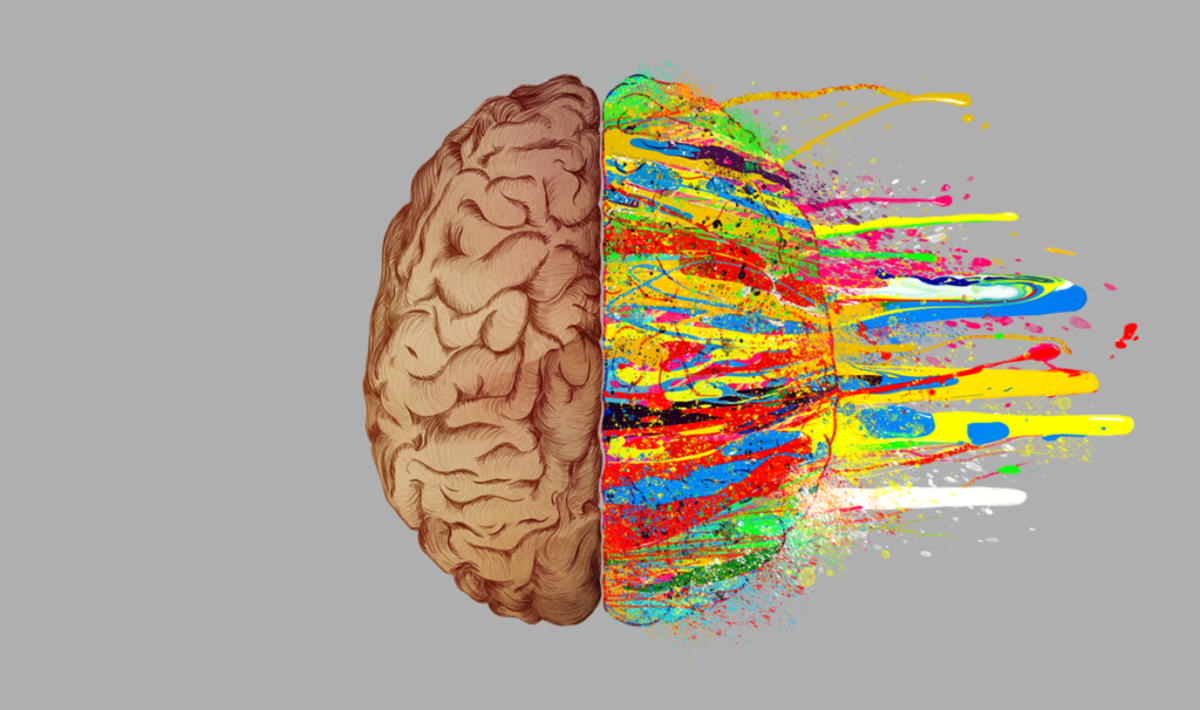 Рыжакина Елена Сергеевна, 
педагог-психолог МАОУ лицей № 7
Мозговая организация высших психических функций
Нейрокоррекция при дезорганизации основных блоков мозга
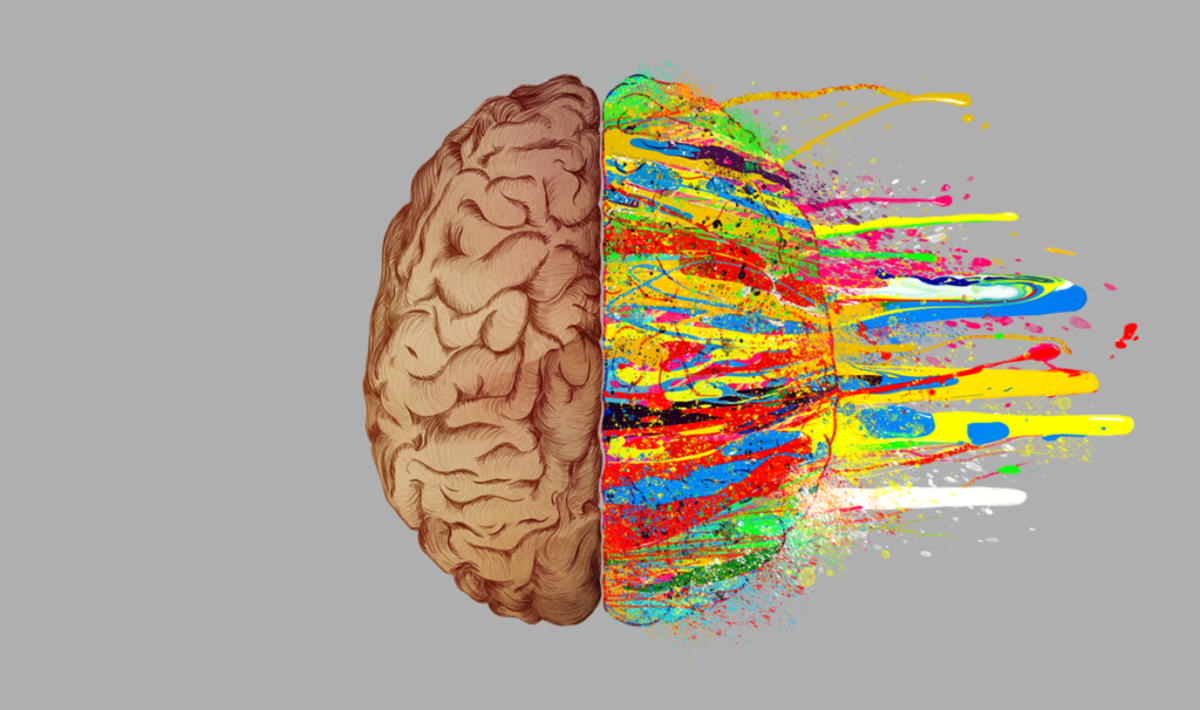 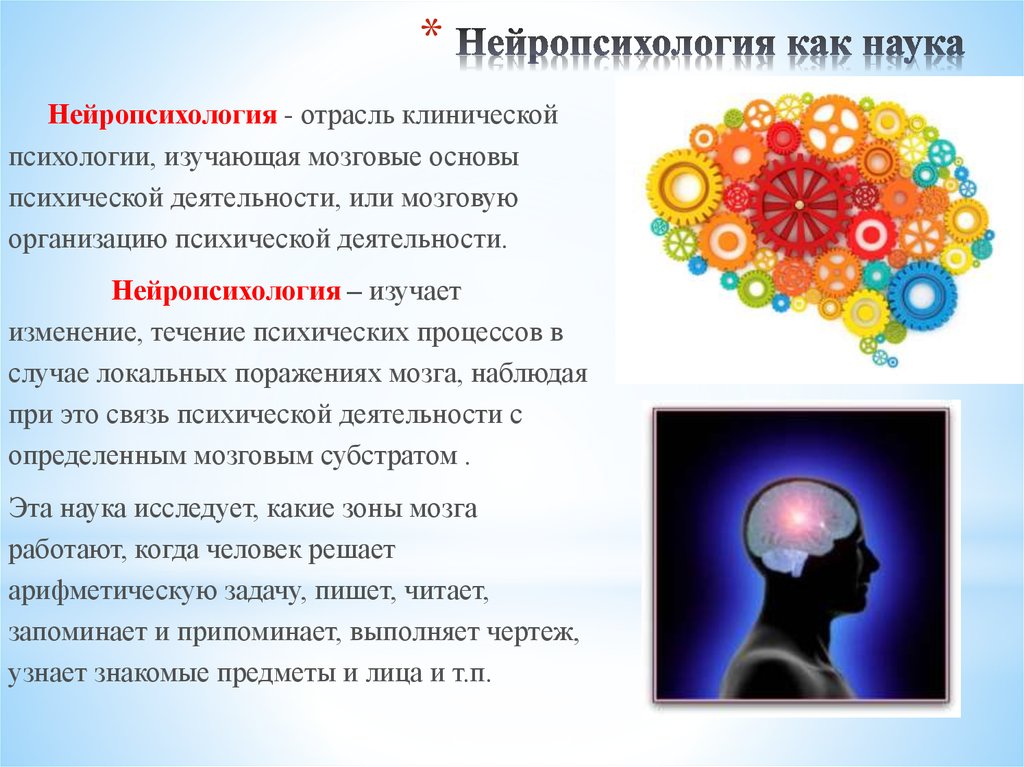 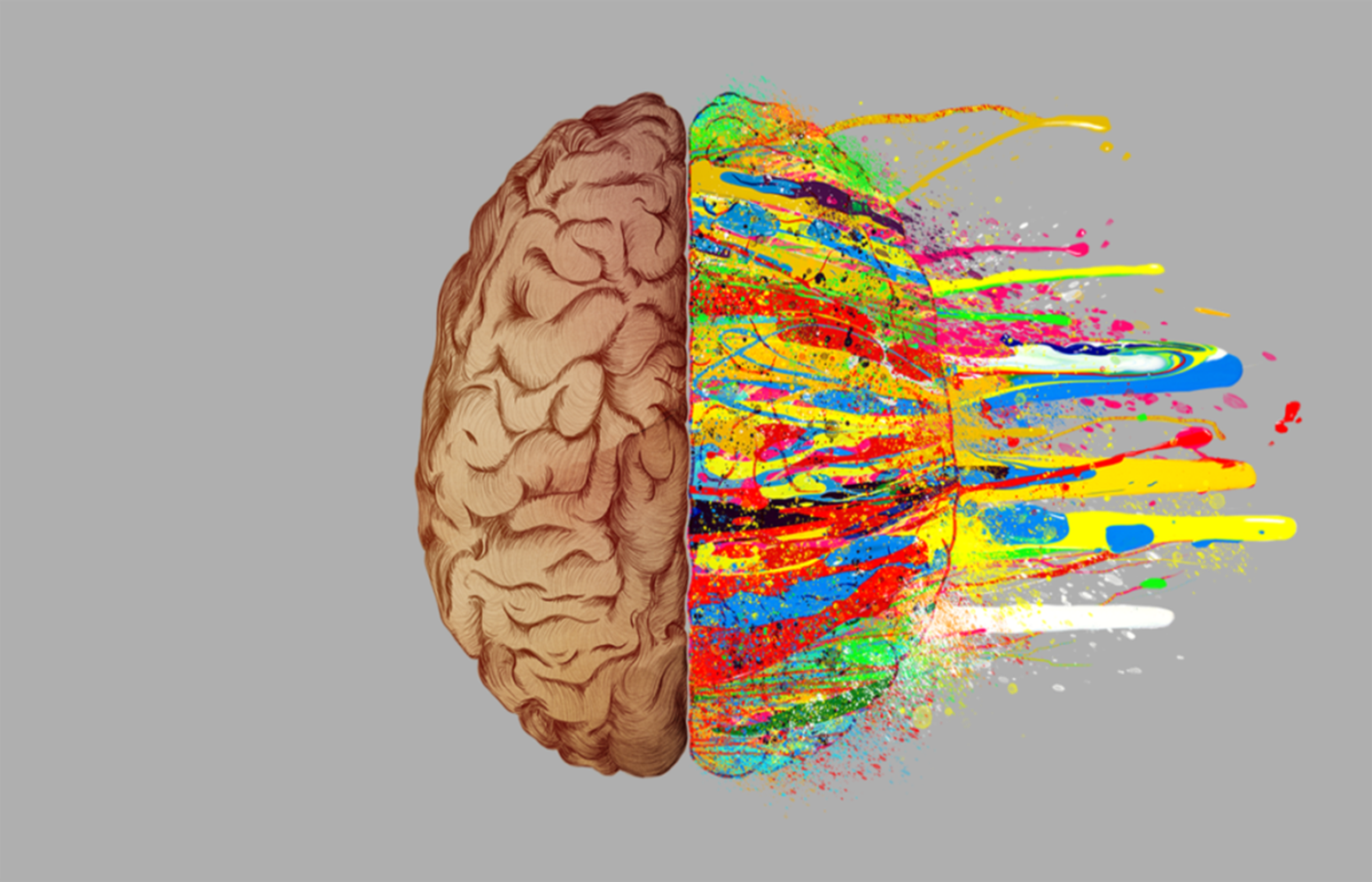 Теория системной динамической локализации ВПФ
А.Р. Лурия
«Динамическая»
Обеспечение работы ВПФ разными участками мозга, в зависимости от их созревания в онтогенезе
Один участок включается в работу при осуществлении разных ВПФ
«Системная»
совместная работа различных участков мозга, иногда далеко находящихся друг от друга
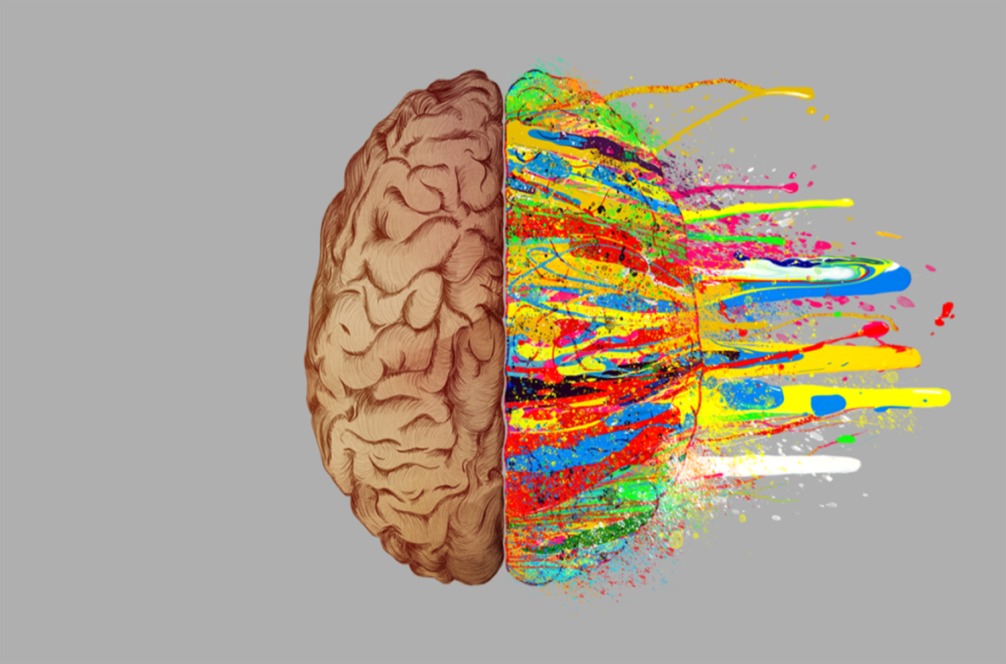 Локализация речи зона Брока и зона Вернике
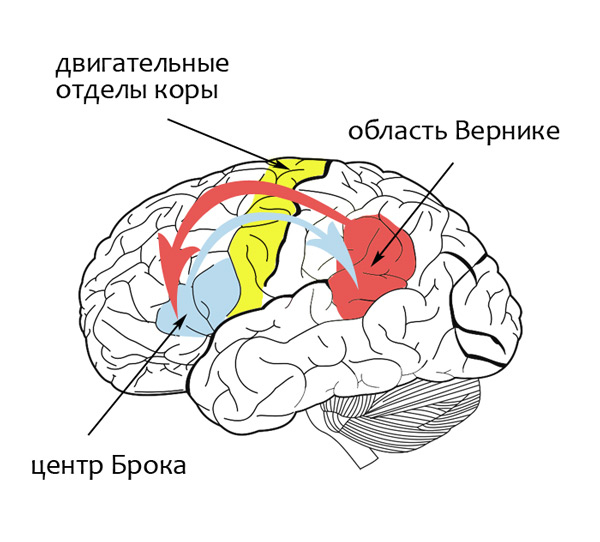 Концепция трех функциональных блоков мозга (III ФБМ)
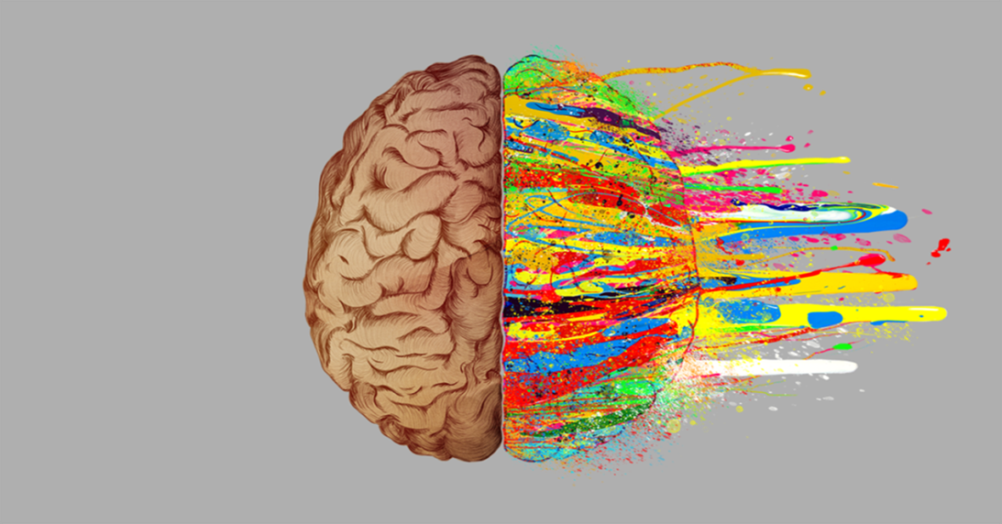 Функциональное значение I блока:



обеспечивает общий активационный фон, на котором разыгрываются все психические процессы; 
имеет отношение к процессам внимания (в основном непроизвольного) и сознании в целом;
обеспечивает процессы памяти; 
наряду с другими мозговыми образованиями обеспечивает мотивационные процессы (связанные с различными потребностями организма) и эмоциональные состояния (прежде всего элементарные базовые эмоции – страха, гнева, удовольствия и др.).
II функциональный блок мозга
Структуры второго блока мозга способны принимать и перерабатывать:
Зрительную;
Слуховую;
Вестибулярную;
Вкусовую;
Обонятельную информацию.
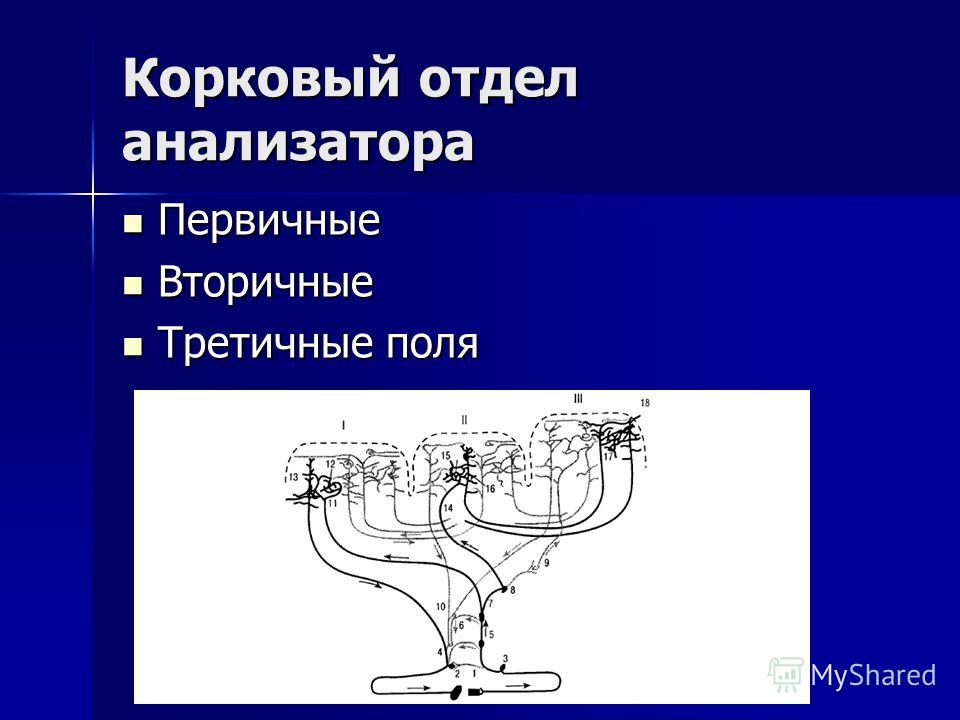 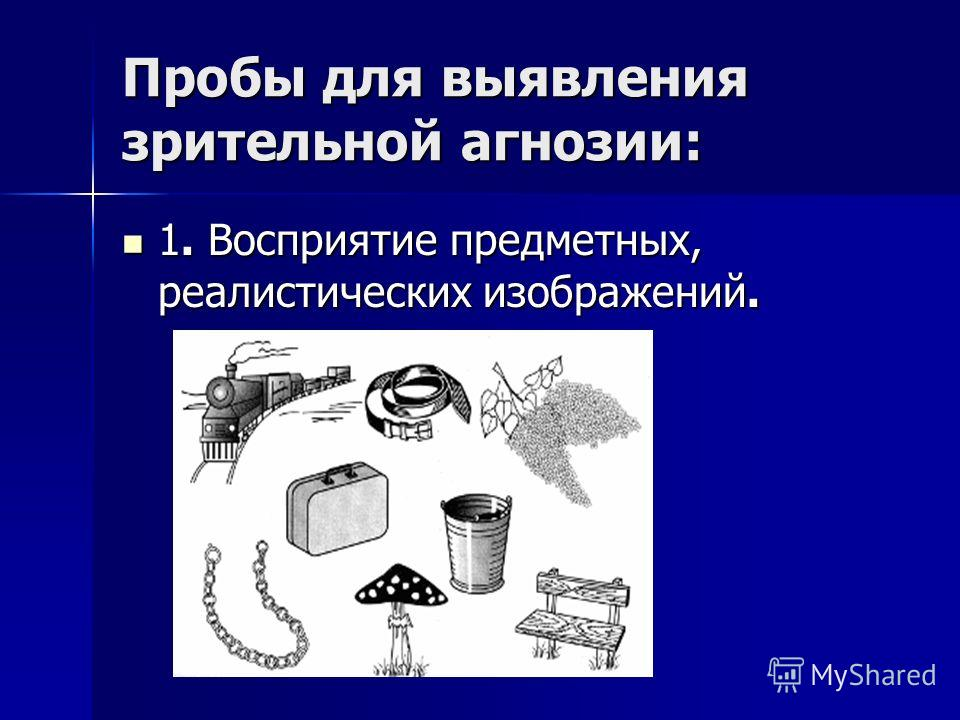 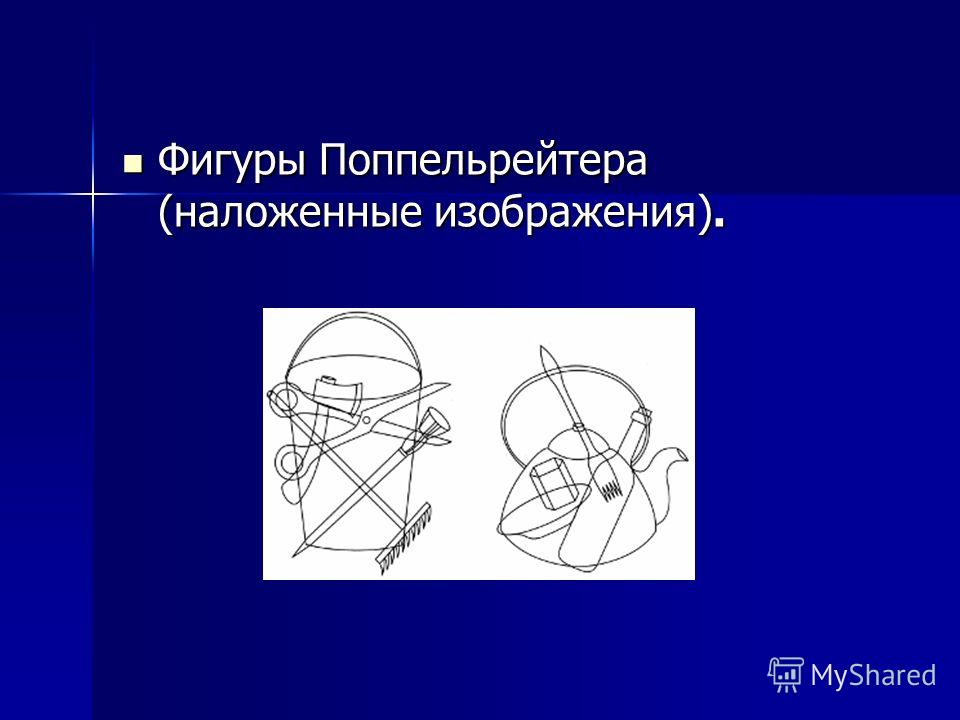 III функциональный блок мозга
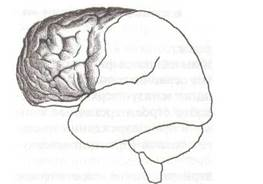 Строение лобных долей головного мозга: моторная областьпремоторная областьпрефронтальная область
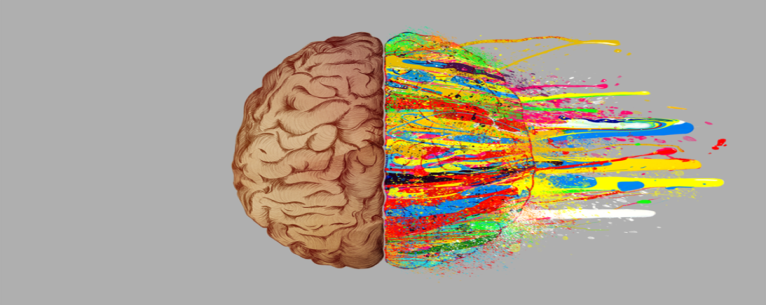 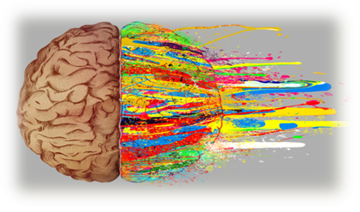 Методы нейрокоррекции
Метод замещающего онтогенеза
Основан на повторении ребенком этапов развития человека с рождения до года. Самого важного года в жизни человека для закладки фундамента ВПФ. 
Метод формирующего обучения
Основан на принципах восстановительного обучения, разработанного Л.С. Цветковой.
Восстановление важнейших психических процессов — письма, чтения и счета.
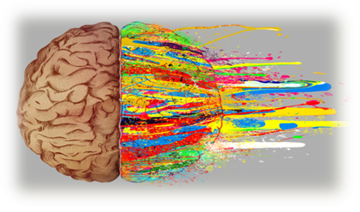 Коррекция нарушений I блока мозга
Упражнения должны быть направлены на стимуляцию активности через двигательную, эмоциональную и сенсорную (тактильную, слуховую, зрительную) 
Дыхательные упражнения;
Массаж, самомассаж;
Растяжки;
Игры с ритмичностью движений, и обязательным эмоциональным подкреплением.

Приемы комплексной нейропсихологической коррекции (Часть II, программа А. В. Семенович)
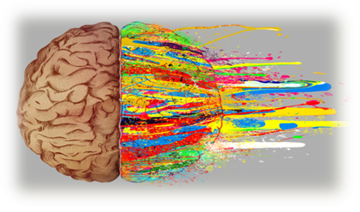 Коррекция нарушений II блока мозга
Зрительные нарушения: опознавание реальных предметов; соответствие между картинкой и предметом; опознание зашумленных, схематичных, контурных изображений. 
Расстройства слухового восприятия: различение звуков неречевого характера (шумы); понимание отдельных слов речи; понимание и выполнение инструкций
Тактильные расстройства: задания на сенсорное развитие; развитие памяти; развитие внимания.

Приемы комплексной нейропсихологической коррекции 
(Часть II, программа А. В. Семенович)
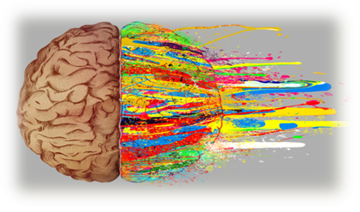 Коррекция нарушений III блока мозга
Программирование деятельности. 
Задания с последовательностью действия: "сначала", "потом", воспоминания о последовательности действий в течении дня.
Регуляция деятельности. 
Использование стоп-слов. Ребенок двигается пока не услышит слово «стоп»  или прекращение мелодии. Графические диктанты. Раскрашивание по образцу.
Приемы комплексной нейропсихологической коррекции 
(Часть II, программа А. В. Семенович)